GAZDASÁGFEJLESZTÉST ÉS MUNKAERŐ MOBILITÁSÁT ÖSZTÖNZŐ KÖZLEKEDÉSFEJLESZTÉSTOP-1.3.1-15Nyíregyháza, 2016. január 08.  										Ardó Annamária
A FELHÍVÁS CÉLJA, INDOKOLTSÁGA
A beavatkozás célja: 
a jellemzően alacsonyabb rendű, országos közutak felújítása és fejlesztése annak érdekében, hogy a kisebb települések munkavállalói számára a betelepülő vállalkozások és a fejlesztett üzleti infrastruktúra elérhetősége javuljon.
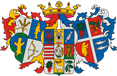 TÁMOGATÁSI KÉRELMEK, FINANSZÍROZÁS I.
Támogatást igénylők köre:
Magyar Közút Nonprofit Zrt.
Nemzeti Infrastruktúra Fejlesztő Zrt.

Konzorciumi partnerként települési önkormányzatok!

A támogatási kérelem benyújtása: 
			2016. január 18. - 2016. március 01.

A projekt végrehajtására rendelkezésre álló időtartam:	36 hónap
Fenntartási kötelezettség: 5 év
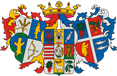 TÁMOGATÁSI KÉRELMEK, FINANSZÍROZÁS II.
Teljes keretösszeg: 2 694 millió Ft

Támogatott kérelmek várható száma: 3 - 4 db

Támogatás összege: min. 100 millió Ft, max. 2 694 millió Ft

Támogatás maximális mértéke: összes elszámolható költség 100%-a
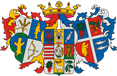 ÖNÁLLÓAN TÁMOGATHATÓ TEVÉKENYSÉGEK
A.) 4 és 5 számjegyű utak fejlesztése, felújítása
4 és 5 számjegyű kül- és belterületi utak burkolatának és alépítményeinek felújítása, fejlesztése, útburkolatának szélesítése, korszerűsítése

B.) Országhatárhoz vezető alsóbbrendű utak fejlesztése, felújítása, építése
Országhatárhoz vagy határátkelőhelyhez vezető 4 és 5 számjegyű út kialakítása, fejlesztése meglévő útszakaszok burkolatának és alépítményeinek felújítása
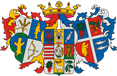 ÖNÁLLÓAN NEM TÁMOGATHATÓ, VÁLASZTHATÓ TEVÉKENYSÉGEK I.
1. 4 és 5 számjegyű utak csomópontjainak átalakítása
2. Önkormányzati tulajdonú, helyi gyűjtőutak vagy 	csomópontok építése, melyek a településeket összekötő 	állami tulajdonú 4 és 5 számjegyű utak gazdasági 	területek irányába tartó közvetlen vagy közvetett útvonali 	folytatását és vagy a munkahelyek irányába tartó 	forgalom útvonalát képezik
3. Kiegészítő infrastrukturális elemek fejlesztése
4. Szükséges infrastrukturális munkák
5. Zöldterület-építési, átalakítási munkák
6. Autóbuszöblök, autóbusz megállók, autóbusz fordulók, 	autóbusz peronok, váróhelységek, leszállóperonok 	felújítása, kialakítása, fejlesztése, akadálymentesítése
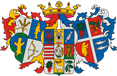 ÖNÁLLÓAN NEM TÁMOGATHATÓ, VÁLASZTHATÓ TEVÉKENYSÉGEK II.
7. Közlekedésbiztonságot szolgáló fejlesztések
8. Beruházással érintett útszakaszok mentén a hiányzó 	járdaszakaszok kiépítése, vagy meglévő járdaszakaszok 	akadálymentesítése
9. Kerékpárforgalmi létesítmény (pl.: kerékpársáv, vagy 	koppenhágai típusú kerékpársáv, stb.) kialakítása
10. Automata forgalomszámláló eszközök telepítése 
11. Beruházás részeként hidak, nem szintbeli 	kereszteződések felújítása, korszerűsítése, építése
12. A beruházás megvalósításához szükséges idegen 	területek megvásárlása/kisajátítása.
13. Balesetveszélyes közútszakaszok ívkorrekciója
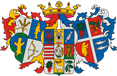 ÖNÁLLÓAN NEM TÁMOGATHATÓ, KÖTELEZŐEN MEGVALÓSÍTANDÓ TEVÉKENYSÉGEK
Akadálymentesítés – amennyiben releváns

 Energiahatékonysági intézkedések – amennyiben releváns

Nyilvánosság biztosítása
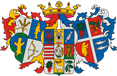 KIVÁLASZTÁSI ELJÁRÁS
Az Irányító Hatóság a támogatási kérelmekről való döntés megalapozására Döntés-előkészítő Bizottságot hív össze. 

Kiválasztási kritériumok – Pályázati felhívás 16. -19. o.
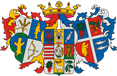 CSATOLANDÓ DOKUMENTUMOK
Illetékes szaktárca HÁT-i, ÁT-i, miniszteri jóváhagyású támogató nyilatkozata, feladatelrendelő levele

Konzorciumi együttműködési megállapodás
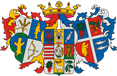 TOVÁBBI INFORMÁCIÓK
Széchenyi 2020 ügyfélszolgálata
www.szechenyi2020.hu

Szabolcs-Szatmár-Bereg Megye Önkormányzata
fejlesztes@szszbmo.hu
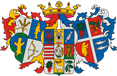 Köszönöm a megtisztelő figyelmet!
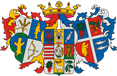